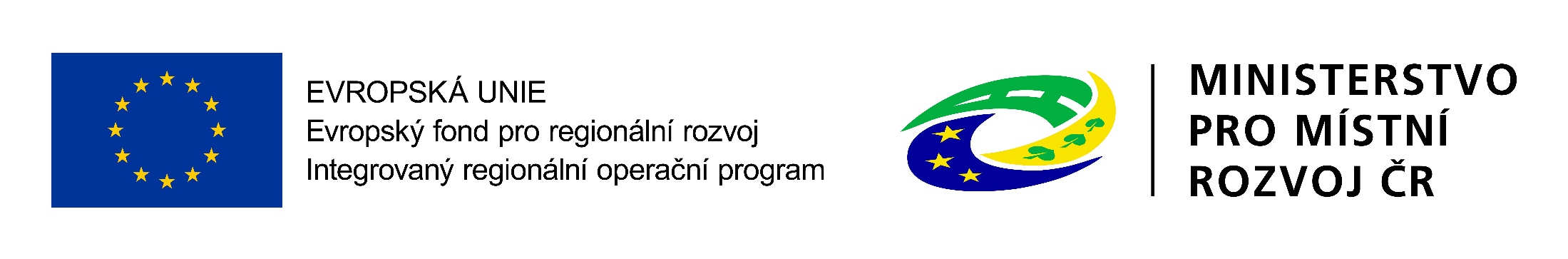 Seminář MAS– Prorodinná opatření - realizace
18.2.2019
 Rýmařov
Program Semináře
Právní akt, přístupy
Publicita
Způsobilé výdaje, rozpočet, nezpůsobilé výdaje
Dokumenty
Zprávy o realizaci, indikátory
Vykazování osob
Odkazy
2
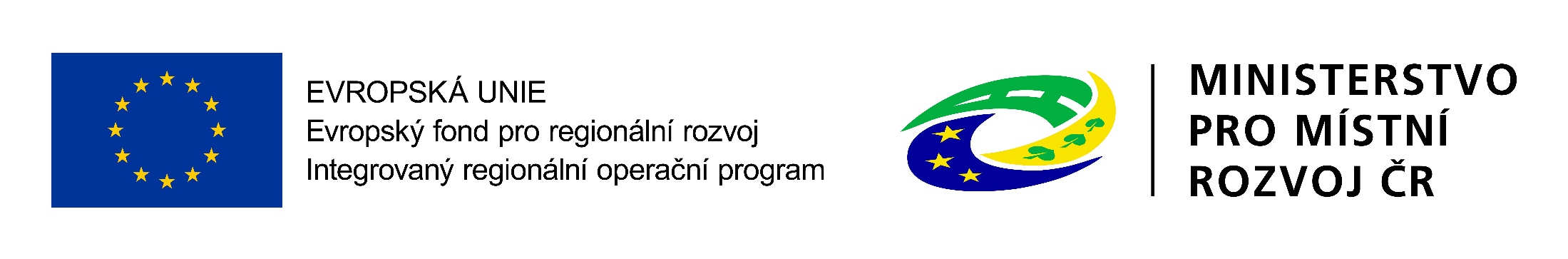 1. Právní akt
Právní akt, přístupy
Dobře nastudovat
Změny projektu – podstatné x nepodstatné
Vše v systémy ISKP


Přístup do IS ESF – vykazování osob (dále viz indikátory)
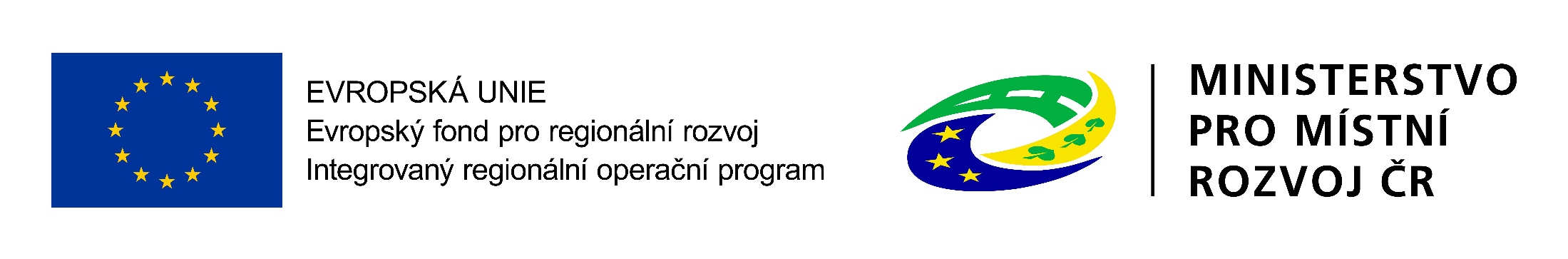 2. publicita
Povinná publicita
Plakát A3 – generátor publicity
https://publicita.dotaceeu.cz/gen/krok1

Zveřejnění na webu
6
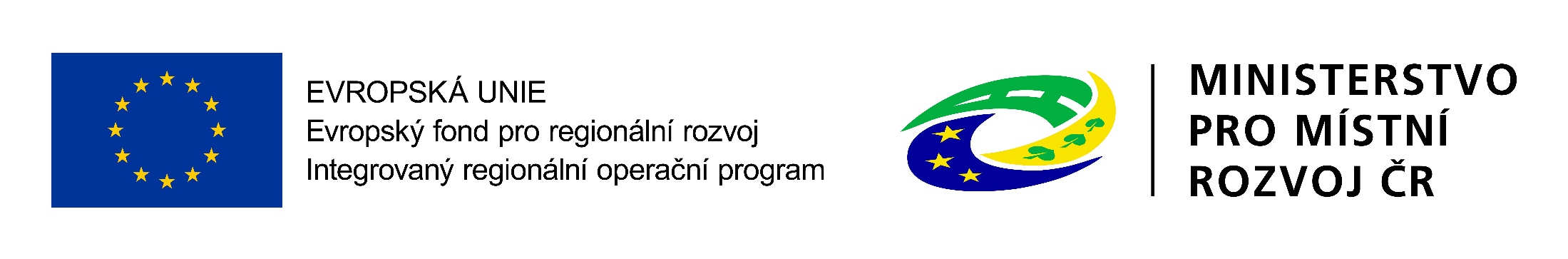 3. Způsobilé výdaje, rozpočet, nezpůsobilé výdaje
Způsobilé výdaje a rozpočet
Každý výdaj musí splňovat tyto podmínky
je v souladu s právními předpisy (tj. zejména legislativou EU a ČR), 
je v souladu s pravidly programu a s podmínkami poskytnutí podpory, 
je přiměřený, 
vznikl v době realizace projektu,
splňuje podmínky územní způsobilosti (tj. váže se na aktivity projektu, které jsou územně způsobilé), 
je řádně identifikovatelný, prokazatelný a doložitelný.
8
Věcná způsobilost výdajů
Kategorie způsobilých výdajů OPZ

1. Celkové způsobilé výdaje
1.1 Přímé náklady		
1.1.1  Osobní náklady  
1.1.2  Zařízení, vybavení a spotřební materiál
1.1.4  Nákup služeb 
1.2 Nepřímé náklady 

2. Celkové nezpůsobilé výdaje
9
Způsobilé výdaje a rozpočet
Osobní náklady
dohoda o provedení práce (DPP)
rozsah práce nesmí překročit 300 hodin v kalendářním roce u jednoho zaměstnavatele. Zdravotní a sociální pojištění se platní jen pokud odměna přesáhne 10 000 Kč (včetně)
10
Způsobilé výdaje a rozpočet
Výše úvazku – maximálně 1,0

Úvazek osoby, u které je odměňování i jen částečně hrazeno z prostředků projektu OPZ, může být maximálně 1,0 dohromady u všech subjektů (příjemce a partneři) zapojených do daného projektu (tj. součet veškerých úvazků zaměstnance u zaměstnavatele/ů včetně případných DPP a DPČ nesmí překročit jeden pracovní úvazek), a to po celou dobu zapojení daného pracovníka do realizace projektu OPZ.
11
Způsobilé výdaje a rozpočet
Pracovní pozice hrazené z nepřímých nákladů (NN)
nepracují přímo s cílovou skupinou projektu nebo 
nezajišťují výstup, který je určen k přímému využití cílovou skupinou projektu

Pozice hrazené z NN se do rozpočtu projektu neuvádějí, např.:
Projektový manažer
Finanční manažer
Koordinátor projektu
12
Způsobilé výdaje a rozpočet
Nákup zařízení a vybavení
dle „Tabulky obvyklých cen, mezd a platů“ (dostupná na esfcr.cz)
13
Způsobilé výdaje a rozpočet
Nákup služeb 
Dodání služby musí být nezbytné k realizaci projektu a musí vytvářet novou hodnotu. 
Pronájem prostor nutných pro realizaci projektu (kromě kancelářských prostor určených pro práci projektového či finančního manažera a koordinátora projektu nebo jiných administrativních pozic. Náklady na nájem těchto prostor spadají do nepřímých nákladů).
Animační služby, tzn. že pečující osoba pracuje na živnostenský list
14
Způsobilé výdaje a rozpočet
Nepřímé náklady
Přesný výčet položek, které spadají do nepřímých nákladů, uvádí příručka „Specifická část pravidel pro žadatele a příjemce pro projekty se skutečně vzniklými výdaji a případně také s nepřímými náklady (verze 2)“
15
Způsobilé výdaje a rozpočet
Nepřímé náklady, např.:
Administrativa, řízení projektu (včetně finančního), účetnictví, personalistika, komunikační a informační opatření, občerstvení a stravování a podpůrné procesy pro provoz projektu. 
Odpisy zařízení či vybavení, které slouží k administraci projektu.
Nájemné za prostory využívané k administraci projektu. 
Odpisy budov využívaných pro projekt.
Energie, vodné, stočné v prostorech kanceláře projektu a dalších pronajímaných nemovitostech využívaných k realizaci projektu.
Internetové a telefonické připojení, poštovné, dopravné, balné.
Bankovní poplatky.
16
Nezpůsobilé výdaje
Mezi nezpůsobilé výdaje patří např.:

Stravné pro děti 
Zajištění výletů - náklady na dopravu/cestovné; vstupné; potravinové balíčky
Náklady na napsání projektu
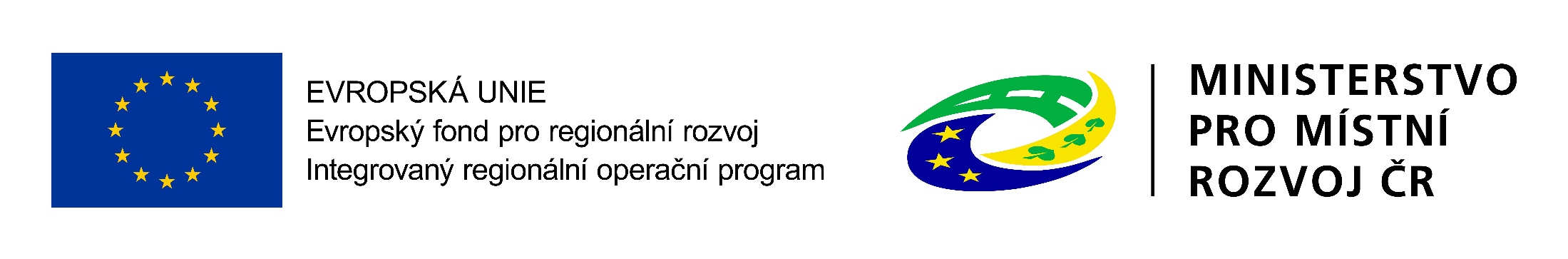 4. dokumenty
Dokumenty
Přihláška
Smlouva
Vazba na trh práce
Monitorovací list
19
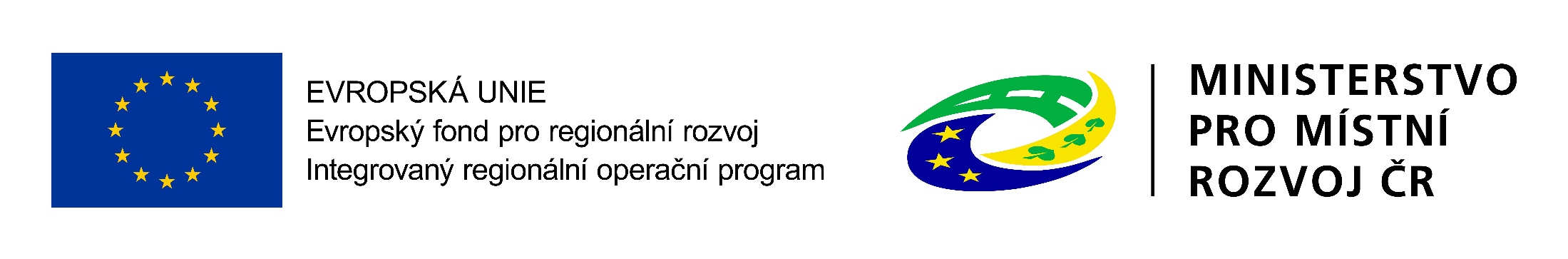 5. Zprávy o realizaci
Zprávy o realizaci
Harmonogram dán právním aktem
Textová část
Žádost o platbu
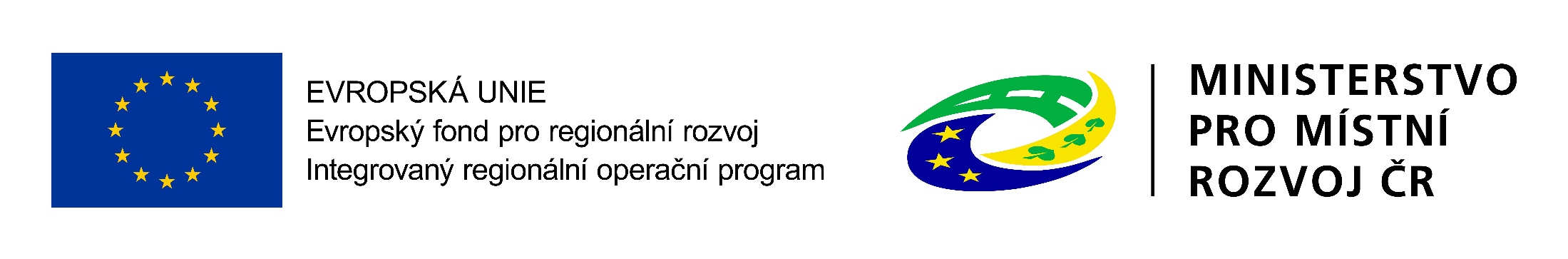 6. Vykazování osob -        IS ESF
INDIKÁTORY
23
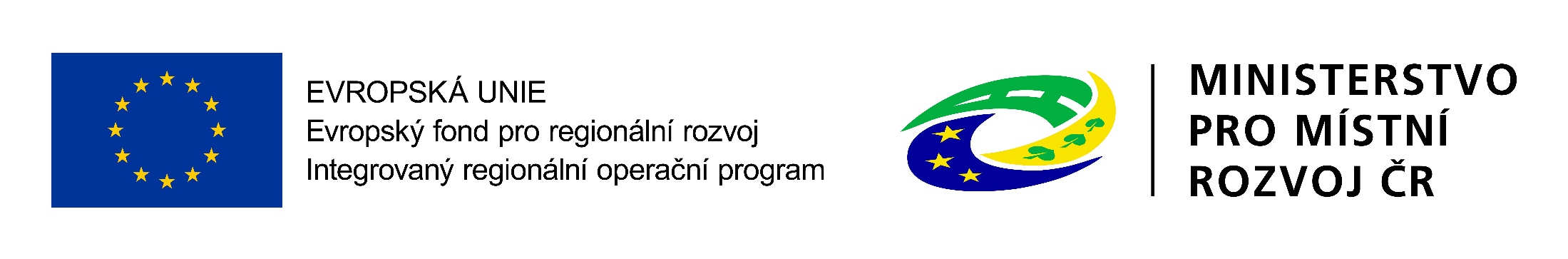 7. Odkazy
Odkazy
Výzva pro MAS na podporu strategií komunitně vedeného místního rozvoje č. 47
https://www.esfcr.cz/vyzva-047-opz
25
odkazy
Specifická část pravidel pro žadatele a příjemce v rámci OPZ pro projekty se skutečně vzniklými výdaji a případně také s nepřímými náklady 	
https://www.esfcr.cz/file/9003/
26
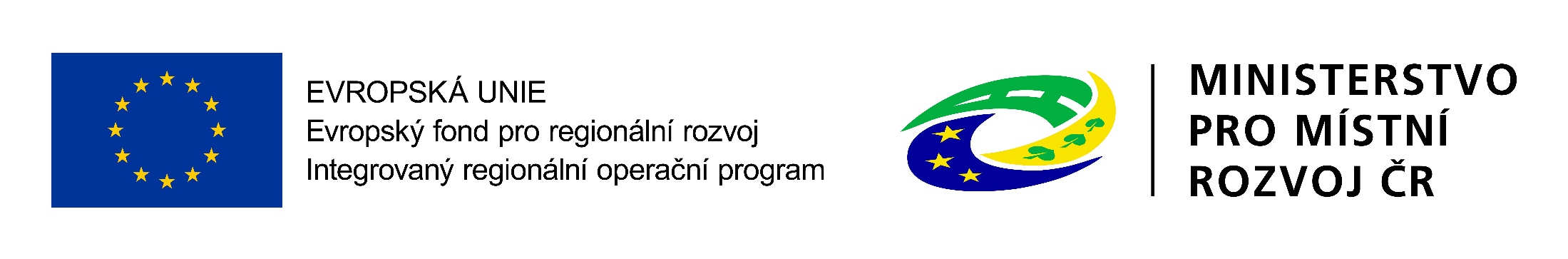 Děkujeme za pozornost 